Curriculum Streamlining
CTE Leadership Institute 2017

Dolores Davison, ASCCC Secretary and Curriculum Chair 
Katie Krolikowski, ASCCC CTE Leadership Committee
Overview
Curriculum Streamlining Brief History
What does this mean at my local campus? 
What role should CTE faculty play in curriculum processes?
Progress to date
Changes by SACC have improved efficiency
Certification process is a major change
Far North and other 5C projects identified local roadblocks to efficient curriculum changes
5C work intended to help address roadblocks
Which concerns/roadblocks are most important to CTE faculty? 
Next Steps
Chancellor’s office
Regional consortia: How can CTE faculty get involved?
What is the “10 + 1”Section §53200 (c)
Curriculum, including establishing prerequisites
Degree & Certificate Requirements
Grading Policies
Educational Program Development
Standards & Policies regarding     Student Preparation and Success
College governance structures as related to faculty roles
Faculty roles and involvement in accreditation process
Policies for faculty professional development activities
Processes for program review
Processes for institutional planning and budget development
The 10 + 1 highlight curriculum
Curriculum is the primary faculty responsibility other than teaching courses and working with students, contractually and otherwise
CTE faculty should be integrally involved in curriculum
CTE faculty have the right to ask not to teach during the time that the curriculum committee meets
History of Curriculum Streamlining
What does this mean at my local campus? 
What role should CTE faculty play in curriculum processes?
What do I need to know to make it happen?
History of Curriculum Review and Legislation
Pursuant to Education Code, §70901, the Board of Governors has the general authority to review and approve all educational programs offered by community college districts and all courses that are not offered as part of an educational program approved by the Board of Governors. 
Additionally, the Board has the ability to transfer such approval authority to the governing board of each community college district.
History of Curriculum Review and Legislation
In accordance with California Education Code,  §70902, the governing board of each community college district shall establish policies for and approve courses and educational programs. 
The educational programs shall be submitted to the Board of Governors for approval. 
The governing board shall establish policies for, and approve, individual courses that are offered in approved educational programs, without referral to the Board of Governors.
Legal Authority Involving Local Curriculum Approval
With the passage of AB 1725 (Vasconcellos, 1988), oversight of local curriculum rests with the local academic senate and, by extension, with faculty. 
It is faculty’s responsibility to ensure that curriculum is timely, pedagogically sound, and responsive to the needs of students, the colleges, and the workforce.  
At the local level, approval of curriculum is the responsibility of the Academic Senate or a subcommittee of the Academic Senate, which would include the curriculum committee or other group comprised primarily of faculty, which has been designated as the approving body.
Curriculum Review: Legislation & History
Chancellor’s Office Review:
Review and approve all educational programs (CEC §70901(b)(10))
Review and approve all courses that are not program-related (CEC §70902(b)(2))
Establish policies for courses of instruction and educational programs   (CEC §70902(b)(2))
Review and approve courses of instruction and educational programs (CEC §70902(b)(2))
Review and approve program courses (CEC §70902(b)(2))
Progress to date
SACC
State Chancellor’s office
5C identified local and statewide issues to tackle next
Which issues are most important to CTE faculty?
SACC Effective Practices and Accomplishments over the Previous 2 Years:
Established hours and units calculations
Auto approval of nonsubstantial credit courses
Modify Title 5 to delegate local authority for stand-alone credit courses
Increase availability of curriculum training
Peer review workshops
Improved communications
Substantial Change to Curriculum Approval Process!
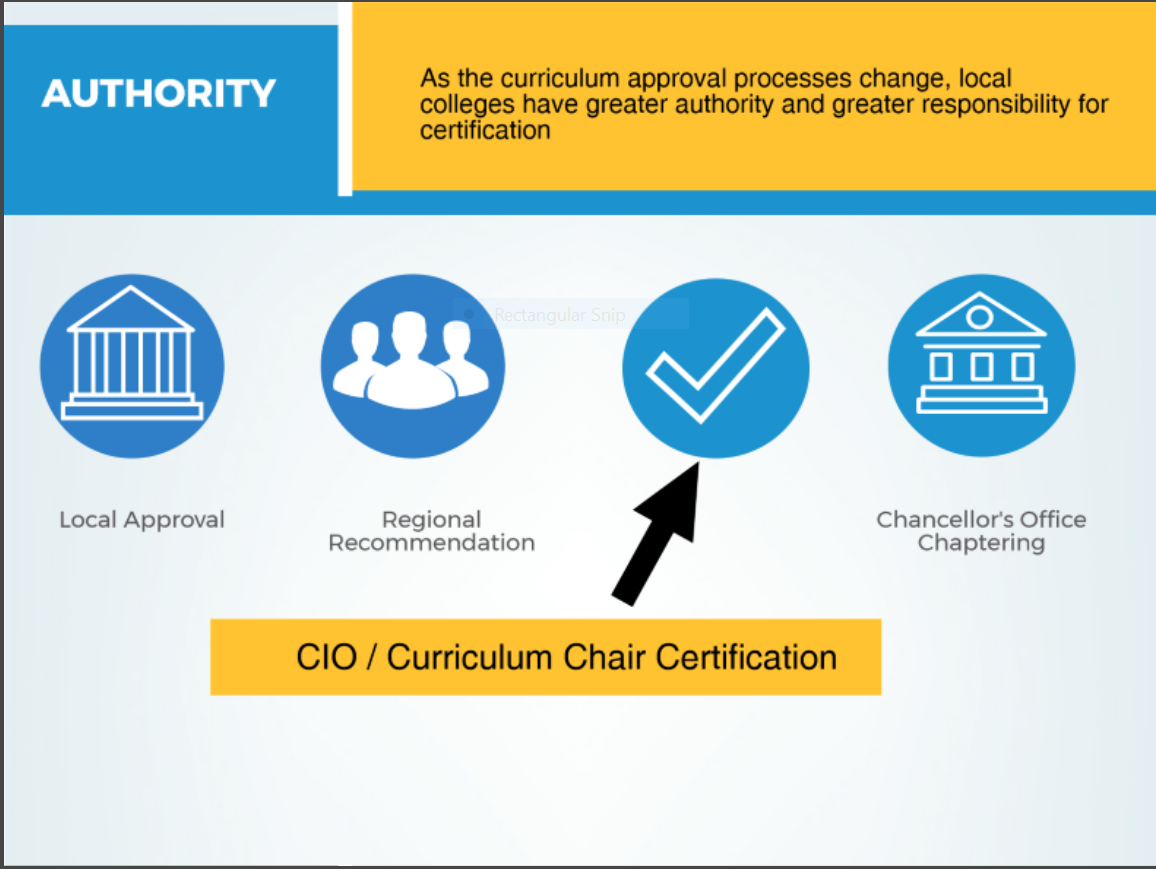 First Actions:  Credit Course Certification
Annual Credit Courses Certification
Initial document was due December 16, 2016
112 of 113 colleges have now signed the certification 
CIO and Curriculum Chair signature 
Will be due annually on 1 October beginning in 2017 

This certification applies to the following: 
1. New course proposals to existing approved credit programs 
2. Substantial change proposals for credit courses
3. Stand-alone proposals 
4. Nonsubstantial change proposals for credit courses
Credit Courses Need to Demonstrate that Both of the Documents Below Were Used
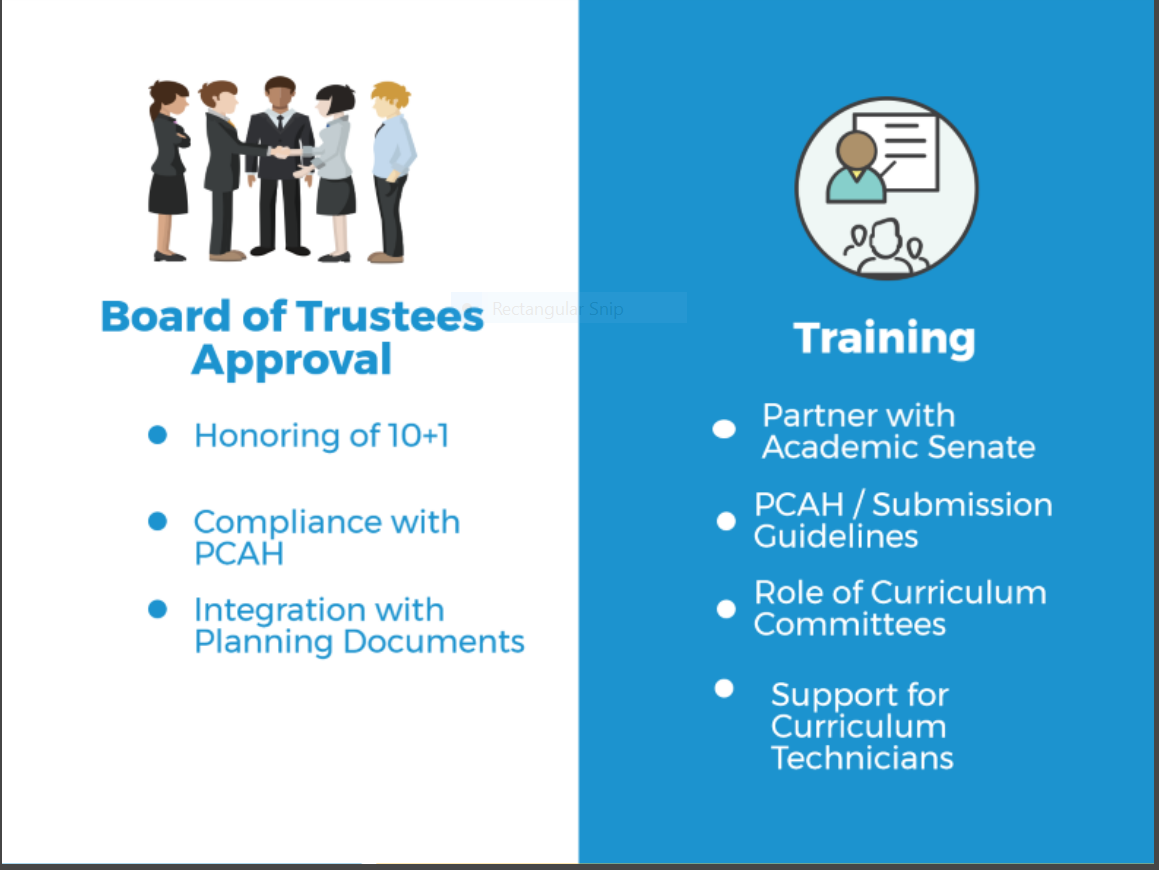 A Quick Reminder
All curriculum (courses and programs, credit and non credit, standalone, etc.) must still be submitted to the Chancellor’s Office Curriculum Inventory for chaptering!!!
For colleges that have signed the certification, credit courses will be automatically approved; for those colleges that don’t sign, their courses will go into the queue.
All other curriculum pieces (for the moment) will go into the queue for approval by the Chancellor’s Office.
Efficient Curriculum Processes still not a reality
A number of issues remain at the local level
Which concerns/roadblocks are most important to CTE faculty? 
What role should CTE faculty play in curriculum processes?
North Far North Project
Convened between June and October 2016
Brought together members of 10 curriculum committees from the North Far North Region
Looked at local approval processes (Board of Governors WFTF Recommendation 8)
Determined that many of the issues could be either resolved locally or through changes with the process at the Chancellor’s Office
Discoveries in 5C and NFN Projects
Concerns regarding local approval processes include:
Lack of training for curriculum chairs, as well as turnover of curriculum chairs and lack of release time 
Turn over of CIOs, and lack of familiarity with local processes
Lack of training at the local level for curriculum specialists (and sometimes the lack of a curriculum specialist at the college)
Variations in in curriculum timelines (first readings, second readings, frequency of curriculum meetings)
Variations in submission of curriculum to the Board of Trustees
Overall length of approval process does not allow for necessary changes to curriculum due to industry demands
The Beginning of 5C Work
Definitions of Basic Skills/ESL Coding Issues
TOP Code Alignment (with WestEd)
Credit Hour Regulations
Catalog Rights and Definitions Workgroup
Certificate and Title 5 Workgroup
Program and Course Approval Handbook, 6th edition
High School Articulation Workgroup
COCI
Regional Workshops
Recommendations from 5C Workgroup
The streamlining effort is a system wide collaboration that will take significant time, energy, and patience to appropriately facilitate the lifecycle of curriculum. Currently, the recommendations are the following:

Develop a process to allow for local approval beyond standalone courses
Work with the regional consortia regarding streamlining the recommendation process
Develop a new process for state chaptering at the CCCCO
Next steps
Chancellor’s Office has more to do
Regional Consortia are important to address
Regional Workshops
Create local workshops involving multiple colleges, led by the ASCCC, CIOs, and 5C membership
Bring together teams of curriculum chairs, CIOs, articulation officers, curriculum specialists, and interested faculty and staff/administrators whenever possible
Discuss local processes and look for ways to streamline those processes 
Meetings taking place throughout the state during spring 2017
Regional Workshops for 2017
10 March at LACCD (involving all LACCD curriculum chairs)
17 March at Merritt College (Peralta District colleges, Contra Costa College, Solano College)
17 April at Marin College (College of Marin, CCSF, Santa Rosa, Napa Valley)
26 April at Long Beach (Long Beach, Cerritos, Coastline, Cypress, Fullerton, Golden West, Orange Coast and others)
28 April at Cabrillo (Cabrillo, Cuesta, Gavilan, Hartnell, Monterey Peninsula)
3 May at Clovis (State Center, Sequoias, Modesto, Delta)
12 May at Butte (North Far North Colleges)
15 May at Irvine Valley College (SoCal colleges, Regions 8 and 9)
22 May at San Diego Mesa (all San Diego)
23 May at Las Positas (Chabot, Las Positas, Ohlone, Gavilan)
24 May at San Jose City (FHDA, EVC, SJCC, Mission, West Valley,  SMCCD)
30 May at Riverside City College (Inland Empire)
Next Steps at the Chancellor’s Office
Curriculum Streamlining White Paper 
Title 5 changes to support streamlining
Chancellor’s Office Curriculum Inventory
Publish the 6th edition of the PCAH to reflect the changes being undertaken
Substantial and Nonsubstantial Changes to Credit Programs
Examine potential local approval of new credit programs
ADTs and Noncredit
Next Steps with the Regional Consortia
Reduce time on task to 30 days or less (electronic first readings, etc.)
Standardized forms and processes among the consortia
No “unpacking” curriculum
Consortia provide recommendations, NOT approval (per Title 5 §55130 (b)(8)(E), of programs only (not courses))
Questions
Dolores Davison (davisondolores@foothill.edu)
Katie Krolikowski (KKrolikowski@contracosta.edu)